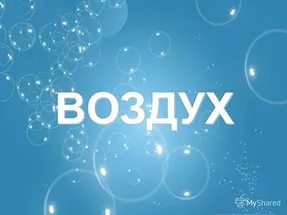 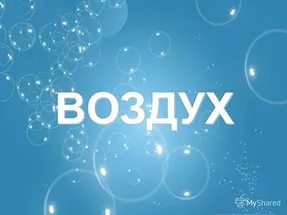 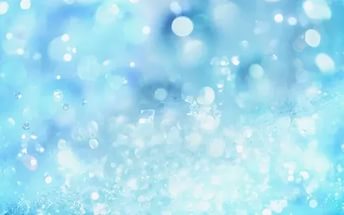 Опытно-  экспериментальная
   деятельность                          старших
            дошкольников.
Воспитатель:Иващенко Н.А.
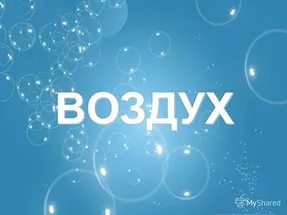 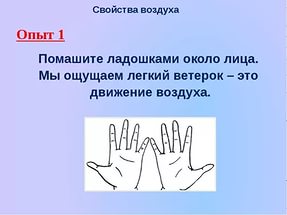 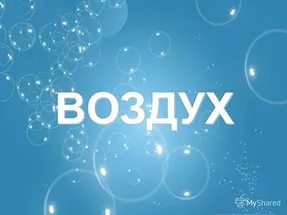 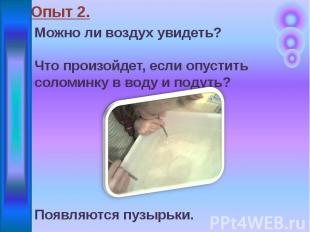 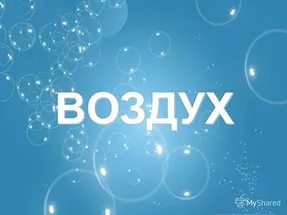 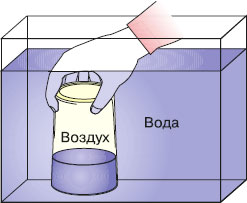 Опыт3.
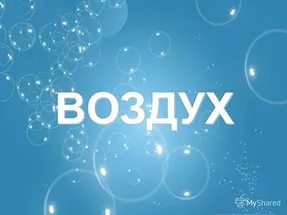 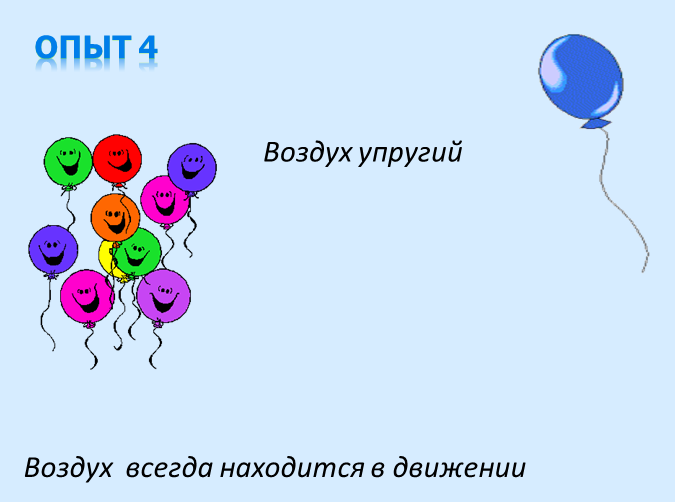 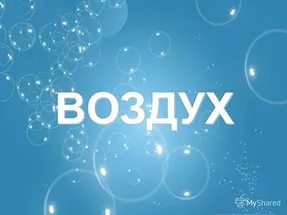 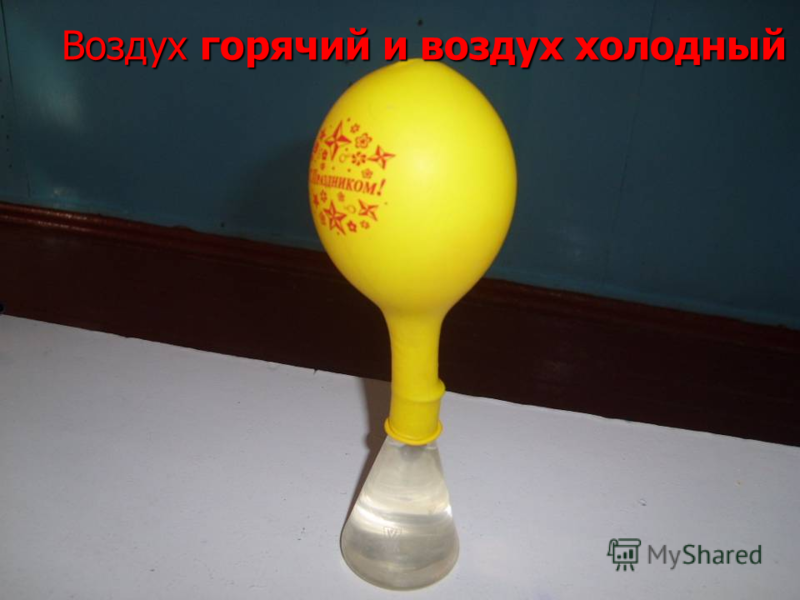 Опыт5.
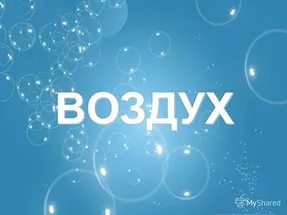 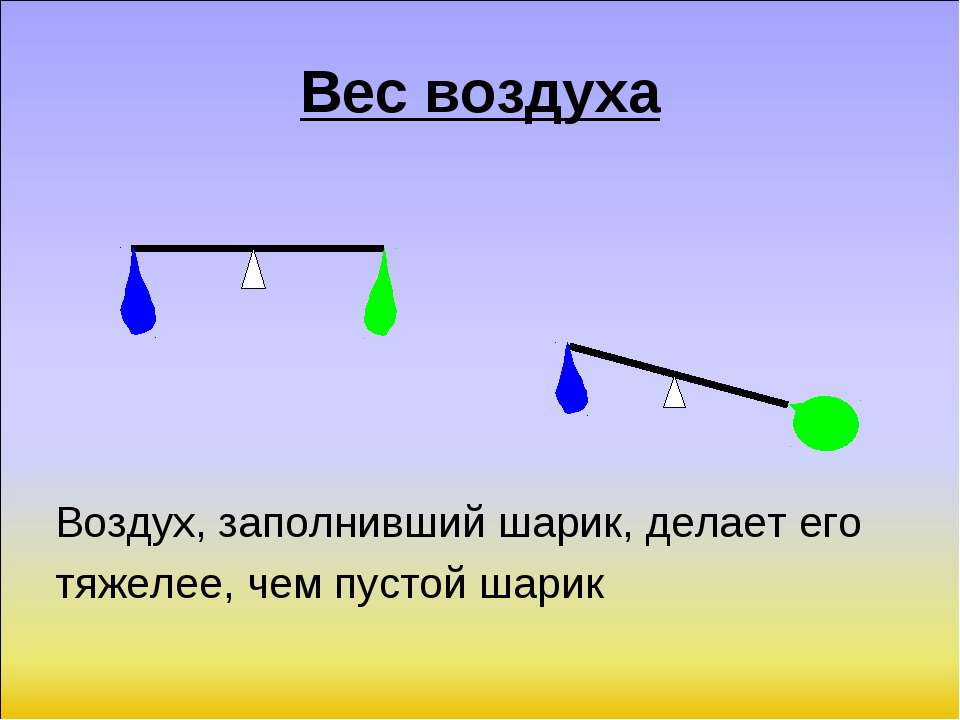 Опыт6.
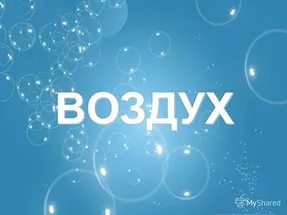 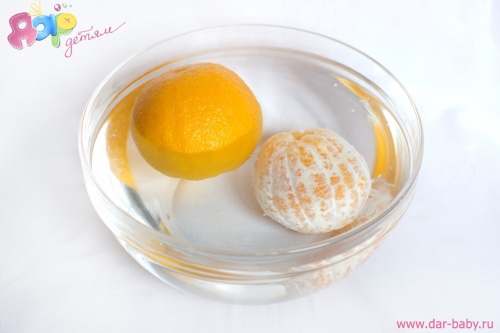 Опыт7.
Апельсин не тонет потому ,что в его кожуре есть воздух.
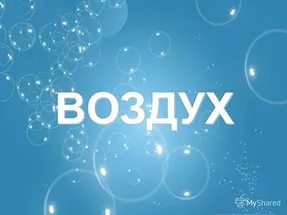 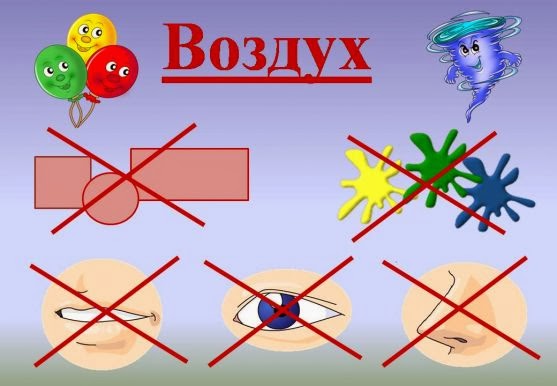